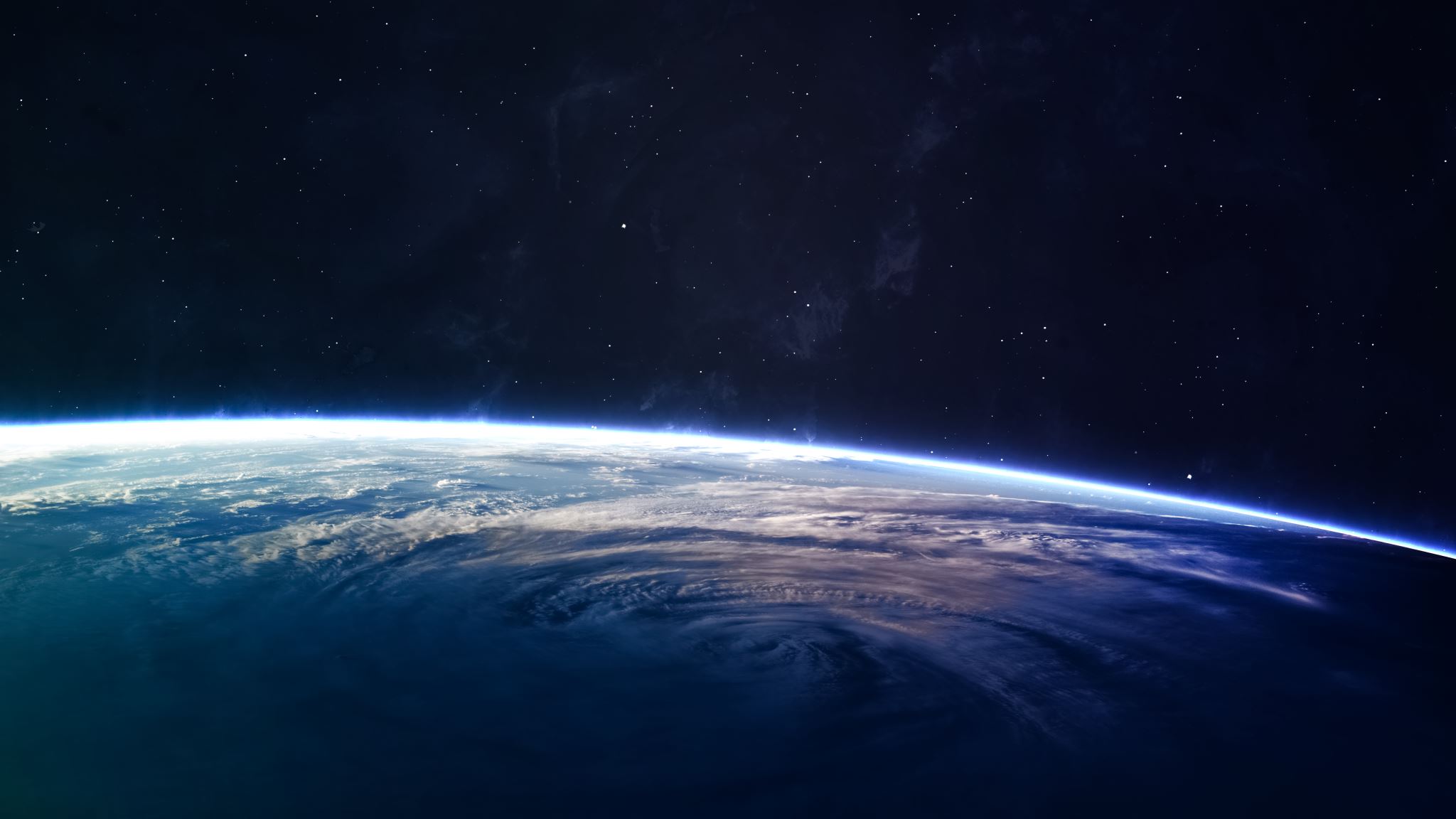 Space and the planets
The Sun
Mercury
Venus
Earth with the moon in orbit
The moon
Mars
Jupiter with icy moon Europa
Saturn
Uranus
Neptune
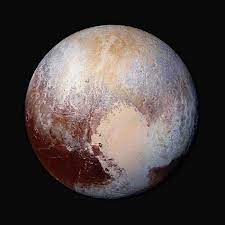 Pluto
This is no longer classed as a MAIN PLANET but is a dwarf planet because it size is too small.
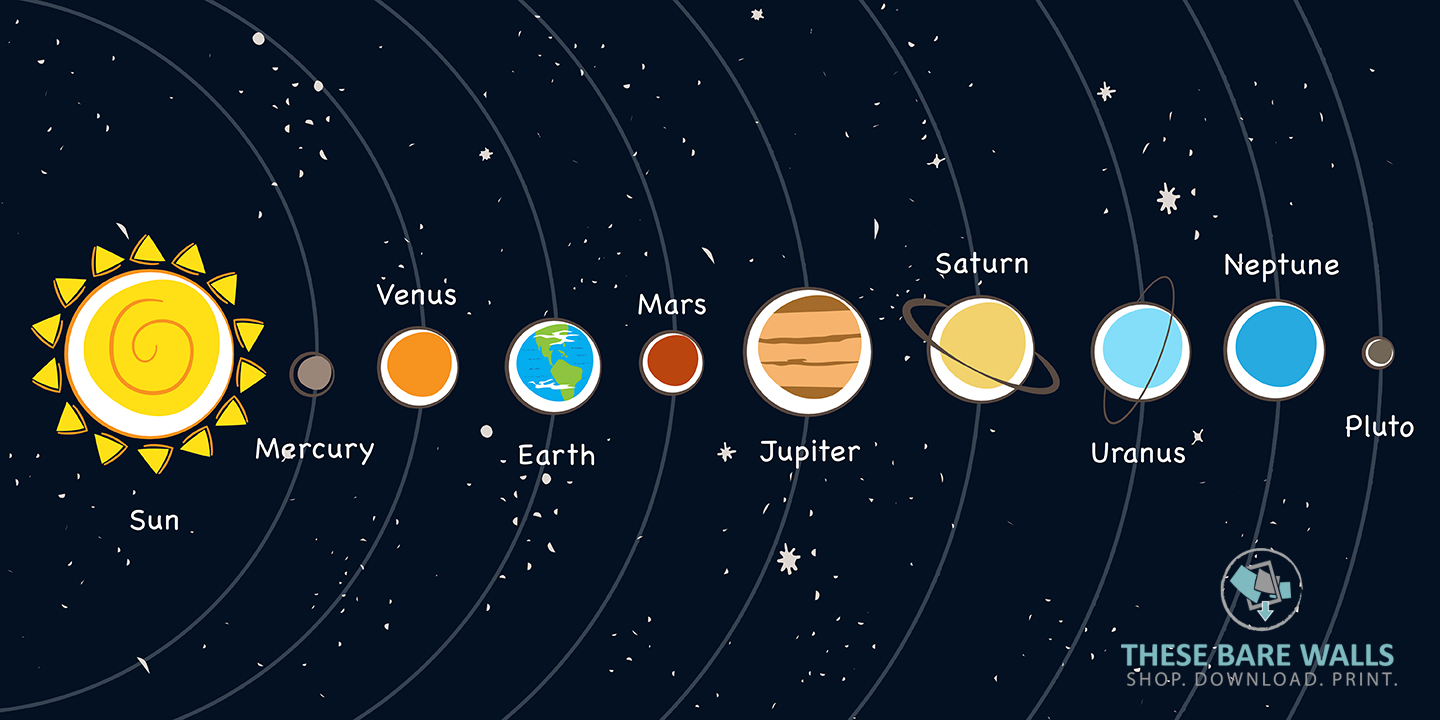 Thursday 11th February 2021
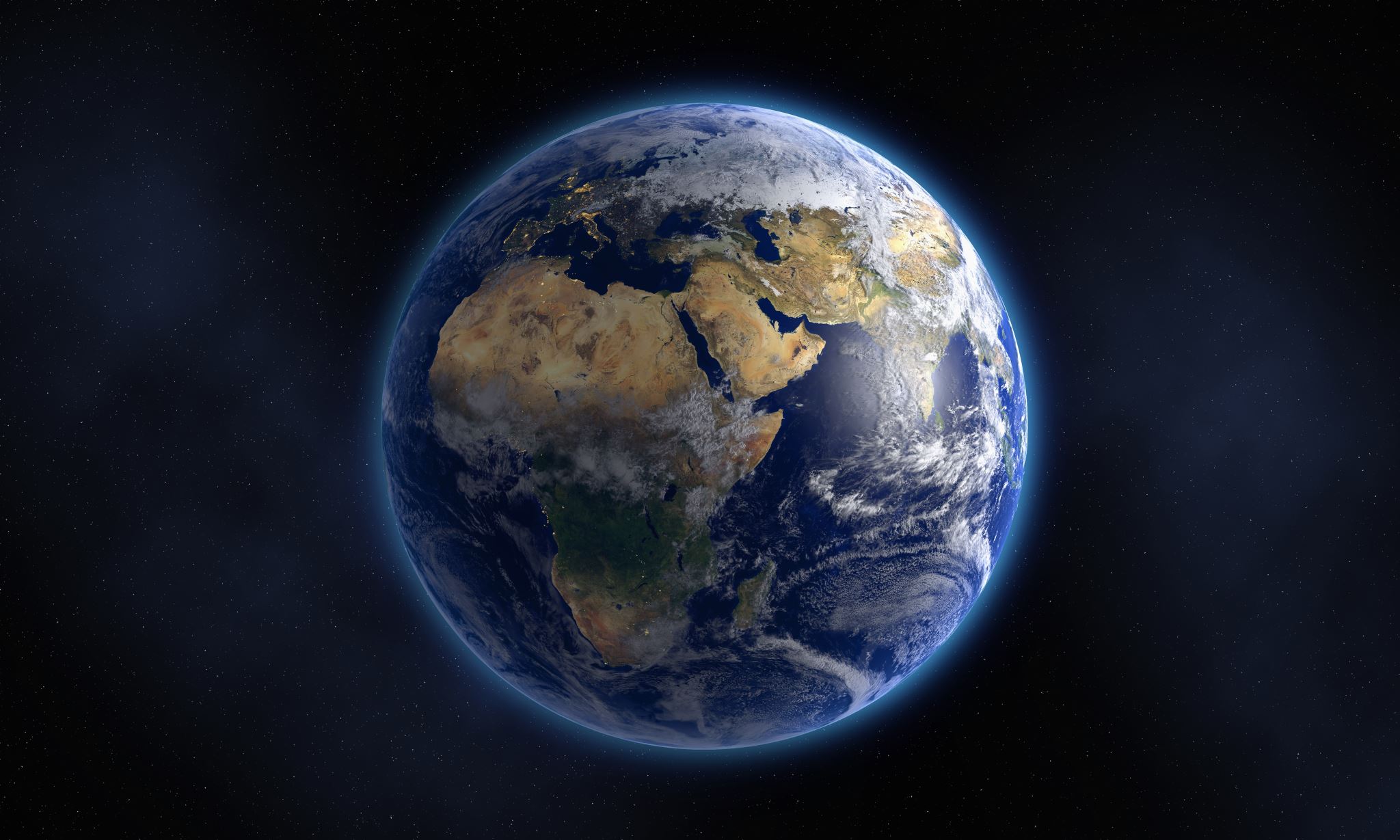 Earth
What is Earth?
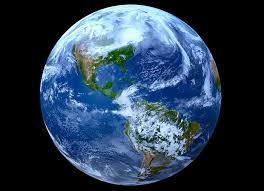 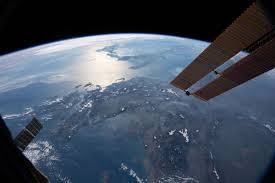 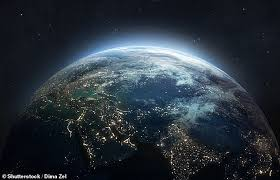 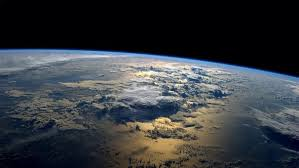 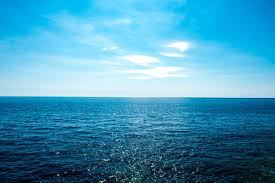 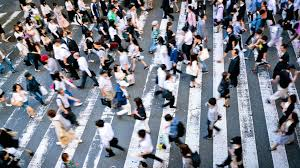 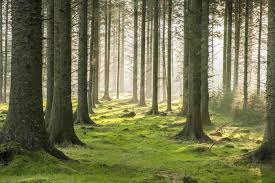 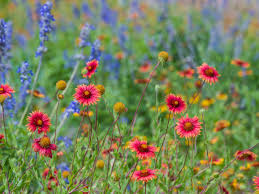 What is on planet Earth?
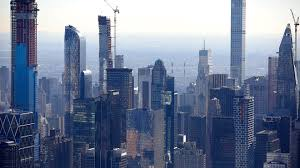 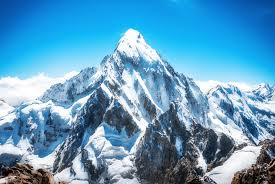 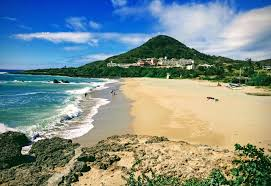 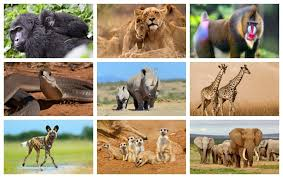 What can he see?
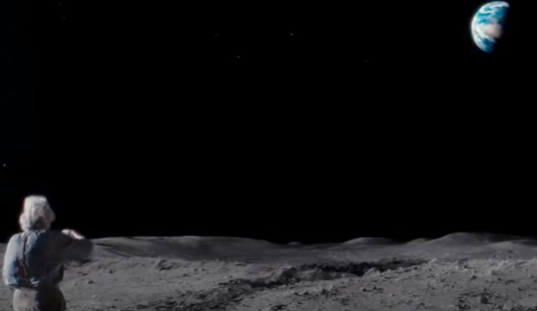 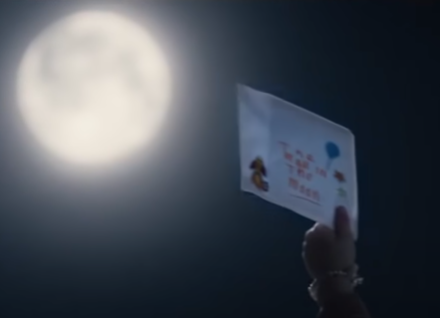 Write a letter to the
Man on the Moon.
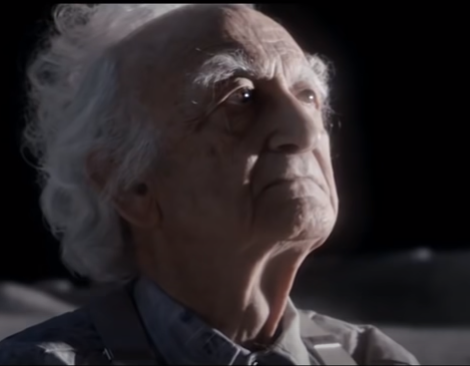 Remember:
Say who the letter is for.
Decide three things you would like to tell him about Earth.
Say who the letter is from.
Friday 12th February 2021
What if…
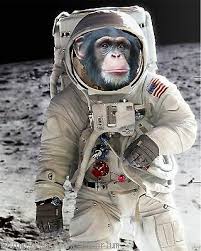 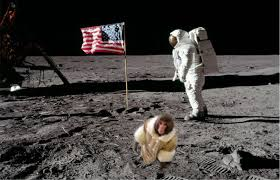 A monkey landed on the moon?
What if….
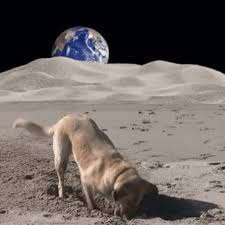 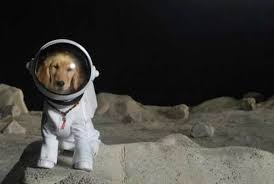 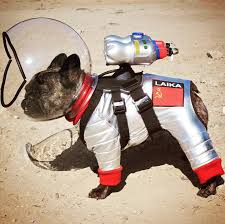 A dog went to the moon?
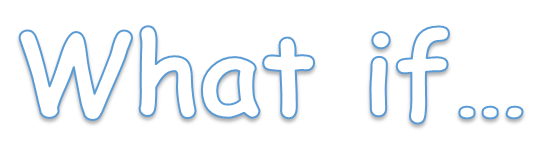 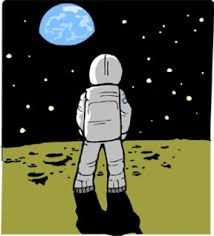 A human went to the moon?
Neil Armstrong was the first human 
to walk on the moon on 20th July 1969.
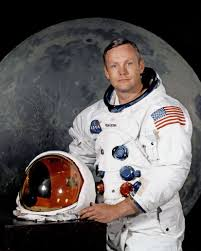 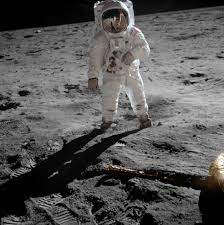 Watch the journey to the moon and 
the first steps.
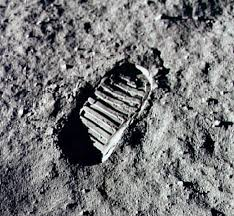 The Apollo 11 crew
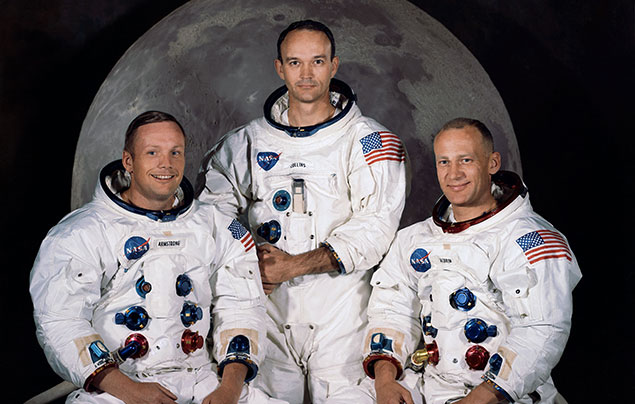 Neil Armstrong
Michael Collins
Edwin ‘Buzz’ Aldrin
A flag was left on the moon.
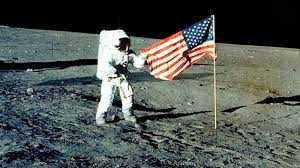 When they landed on the moon
 there was only  30 seconds of fuel left.
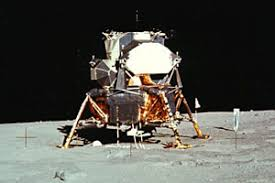 Count to 30 to see how short it is.
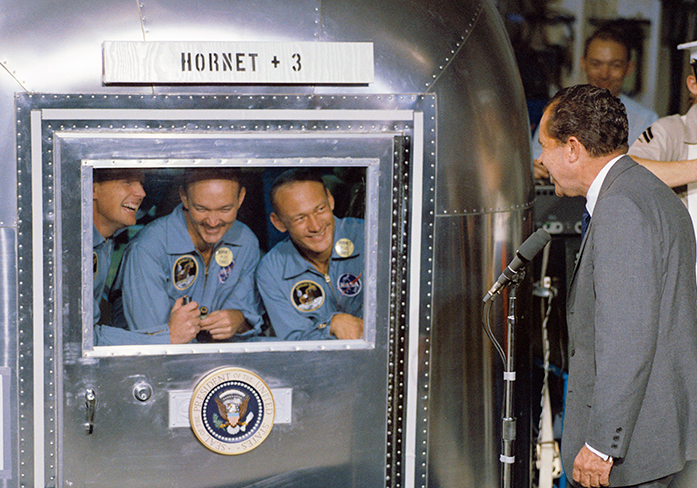 What do you think
the astronauts took
with them to space?
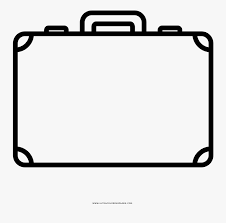 What would you
take to the moon?